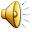 Согласный звук [м], буква М
МУ-У-У
Голодная мычит,Сытая жуёт,Всем ребятам молоко даёт
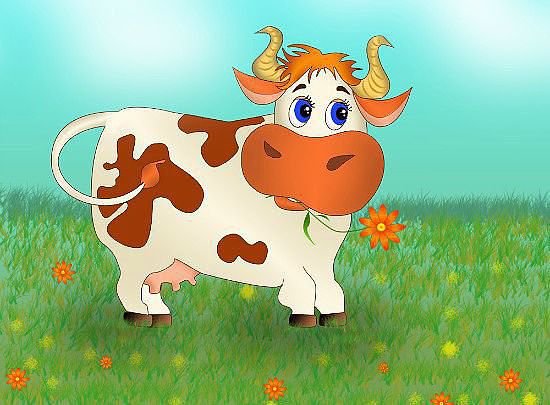 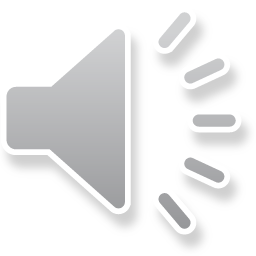 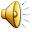 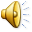 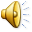 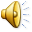 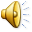 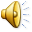 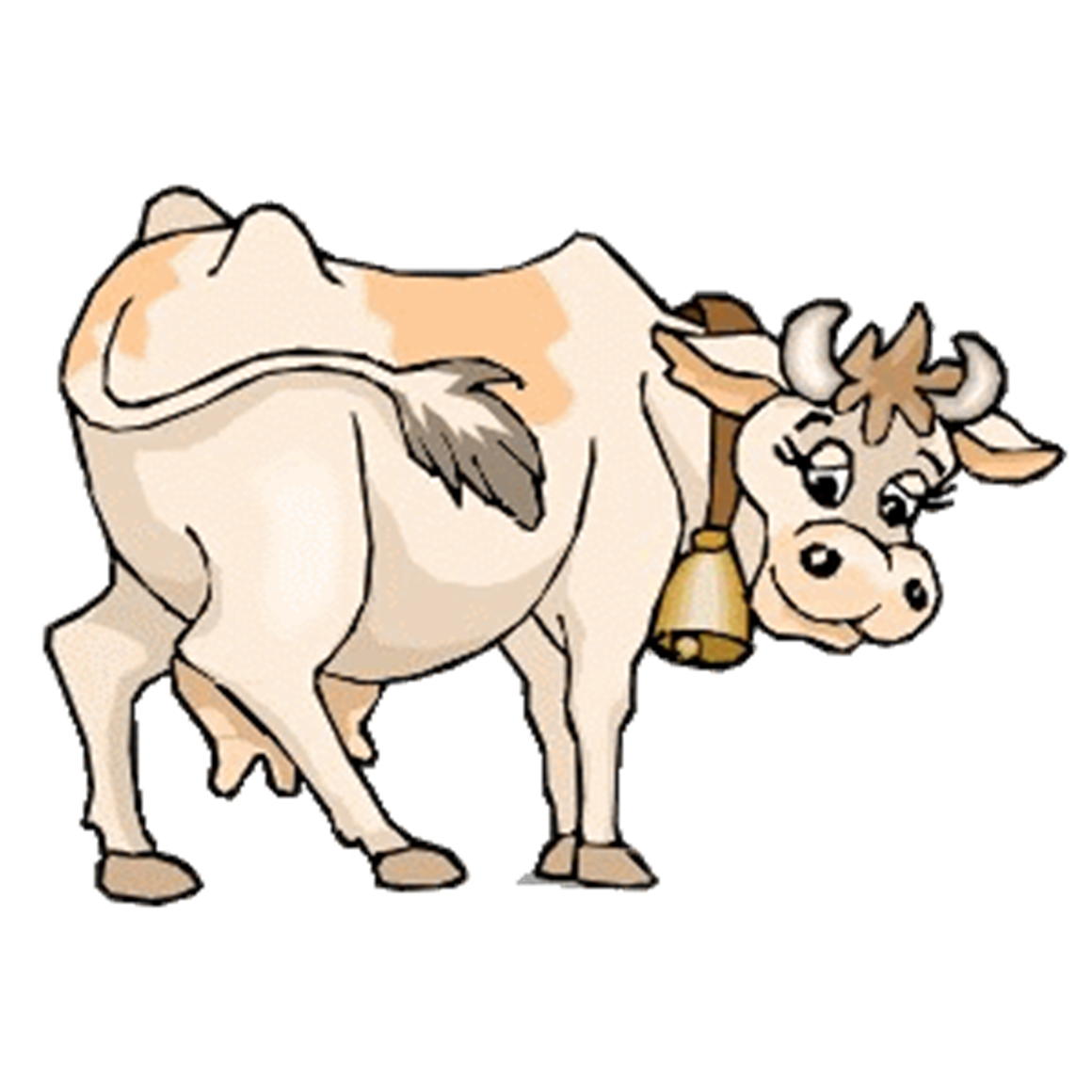 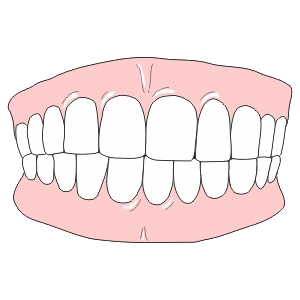 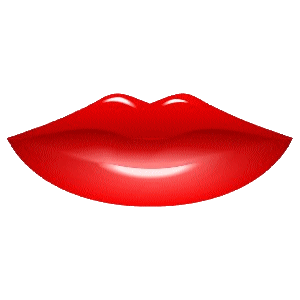 [Speaker Notes: Когда произноси звук «М», какое препятствие встречает воздух ? Губки.]
Характеристика звука [М]
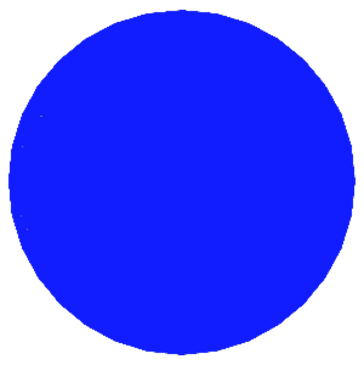 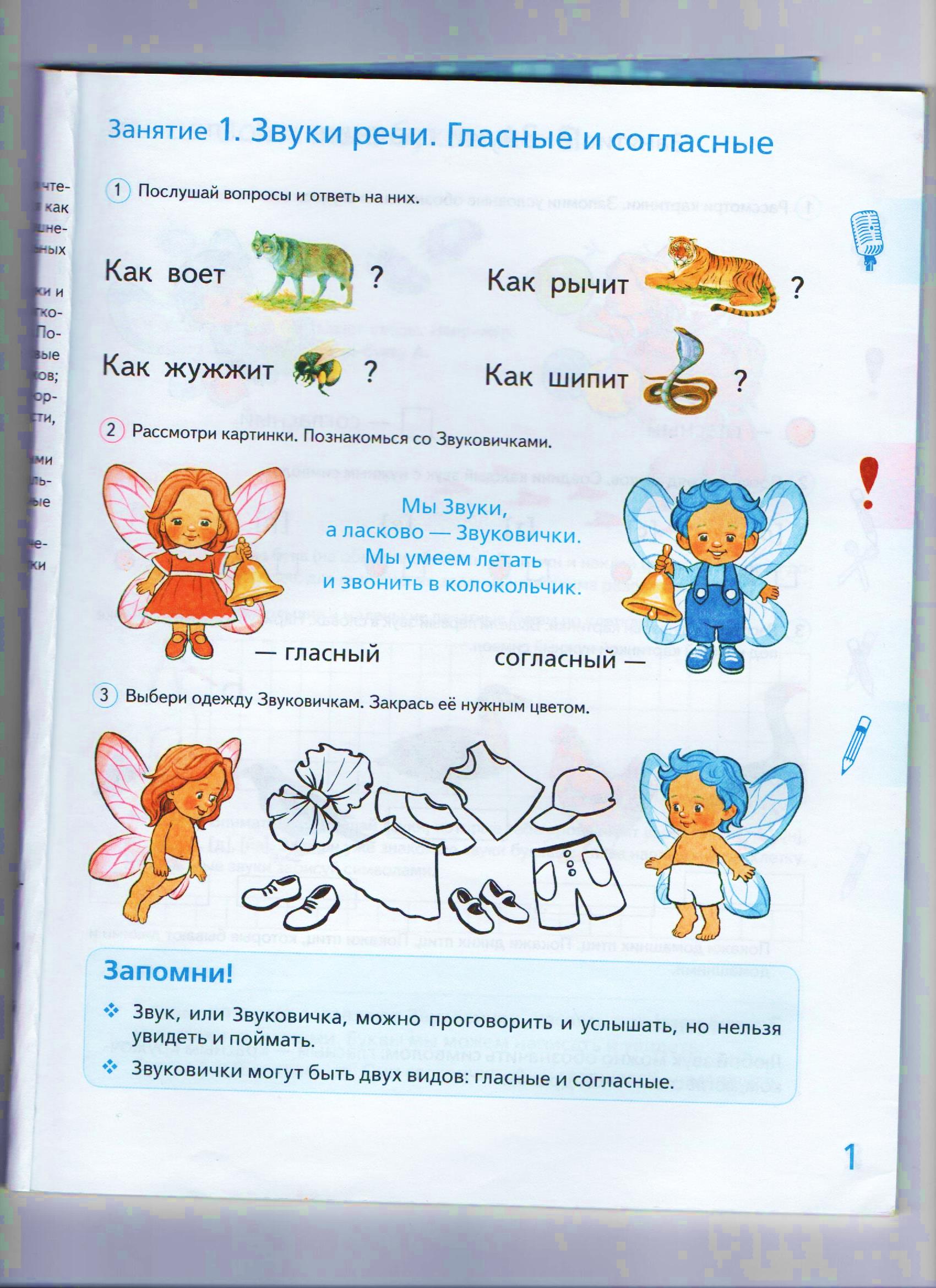 [Speaker Notes: Если звуковичок встречает препятствие, то он – согласный.]
Хлопни в ладоши, когда услышишь звук [М]
Дидактическая игра «Четвёртый лишний»
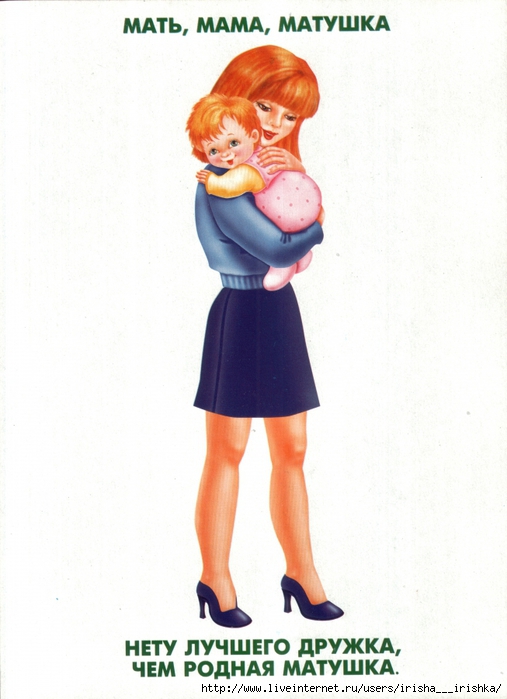 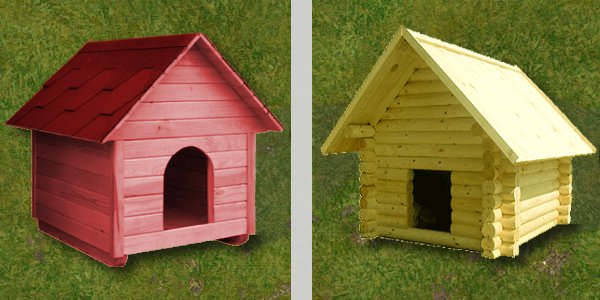 Дидактическая игра «Четвёртый лишний»
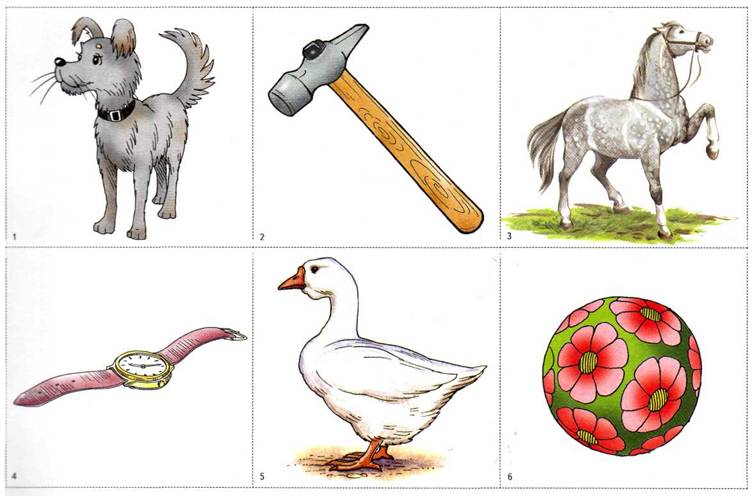 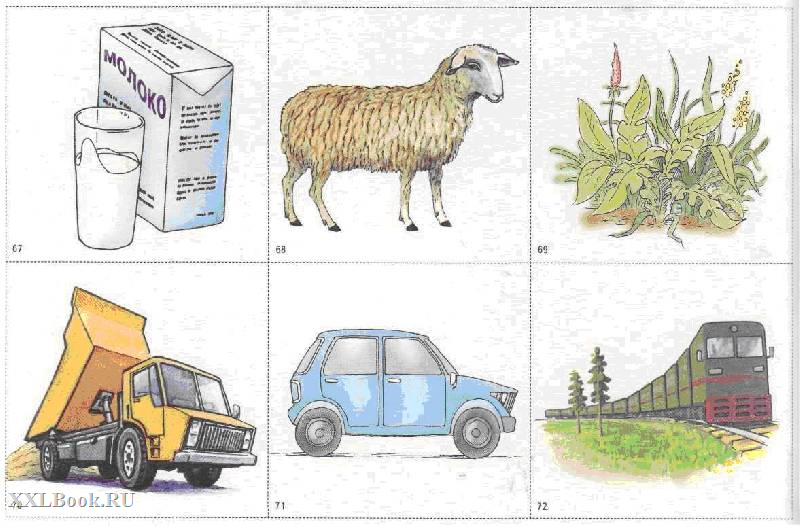 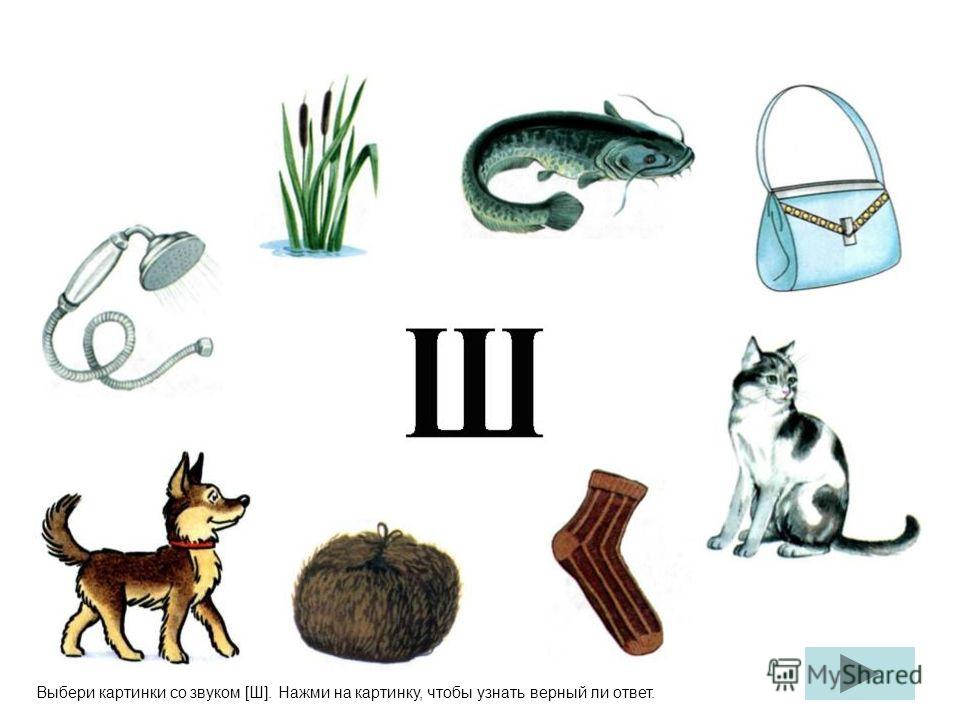 Дидактическая игра «Четвёртый лишний»
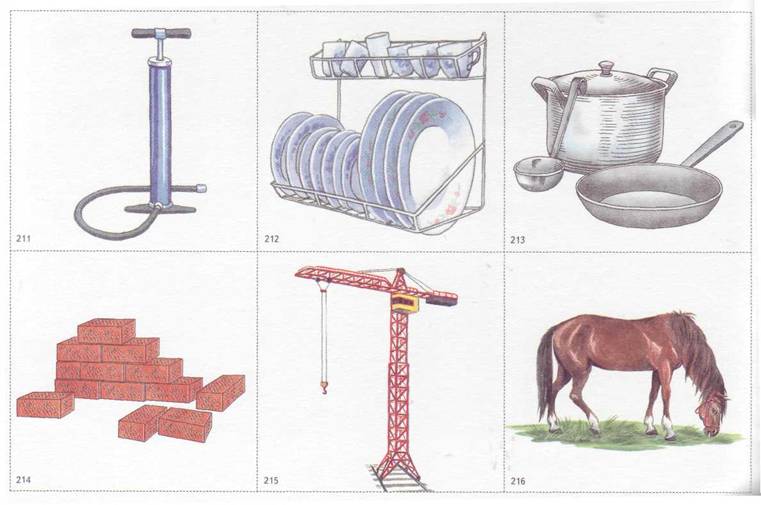 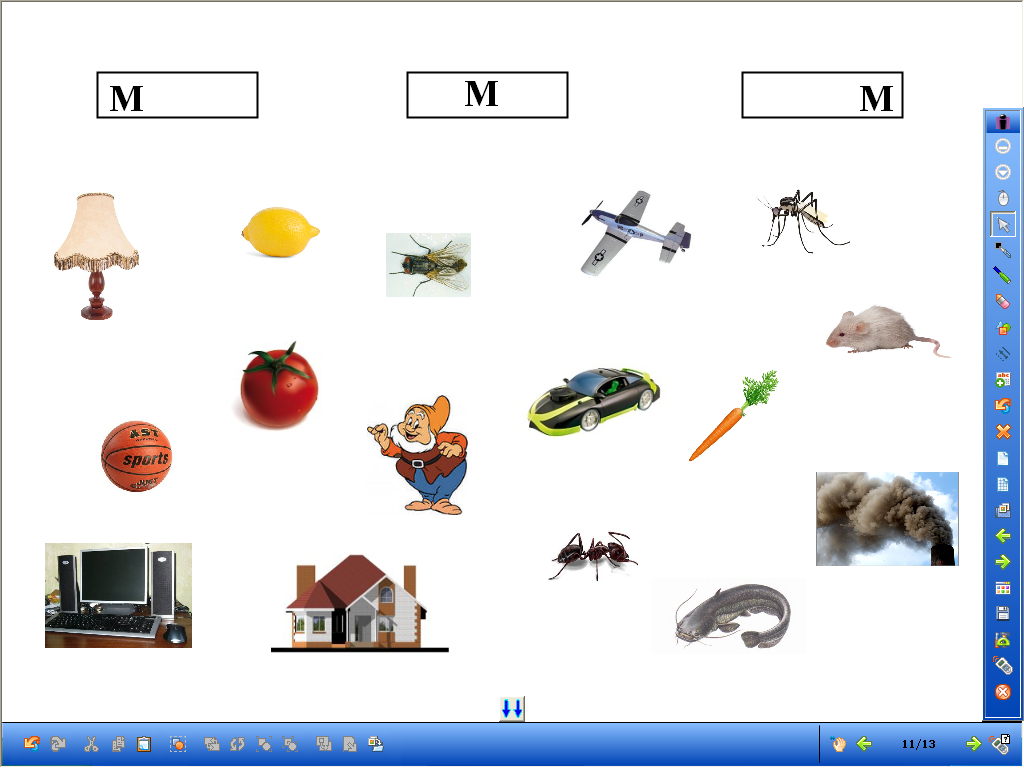 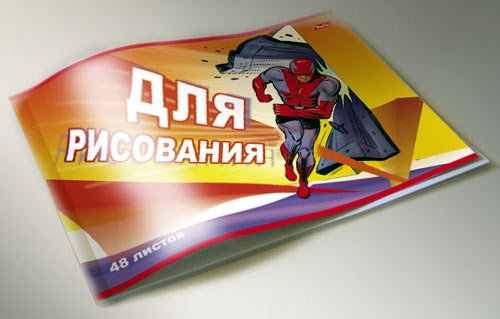 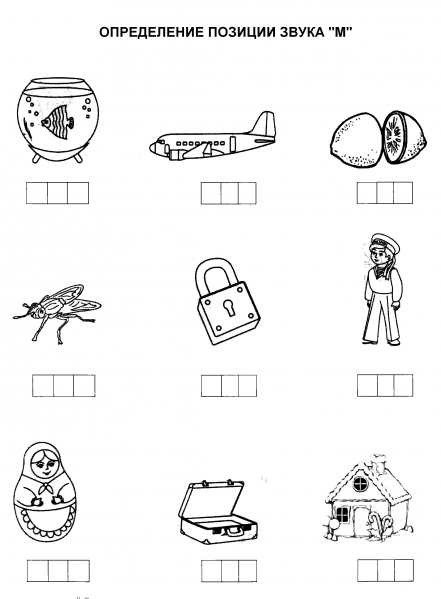 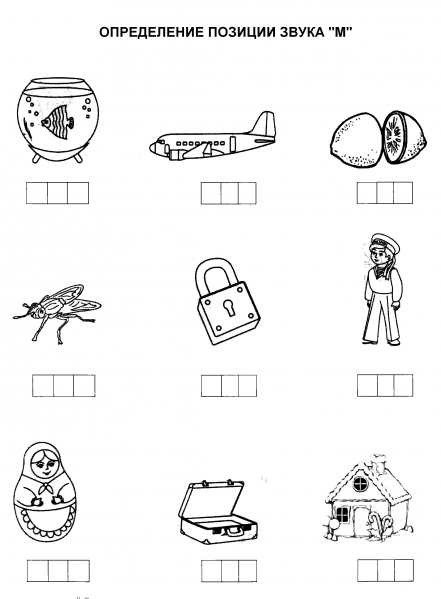 УМ
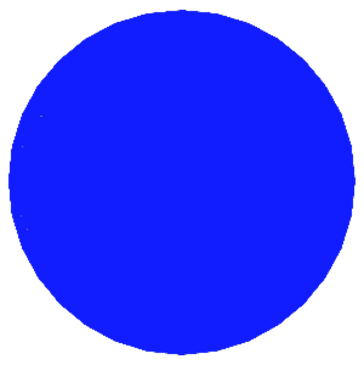 МЫ
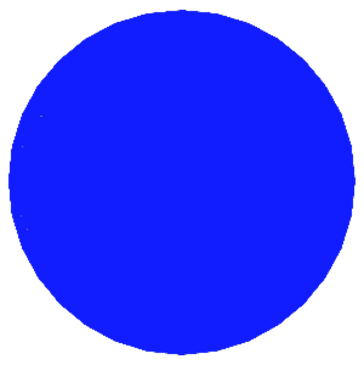 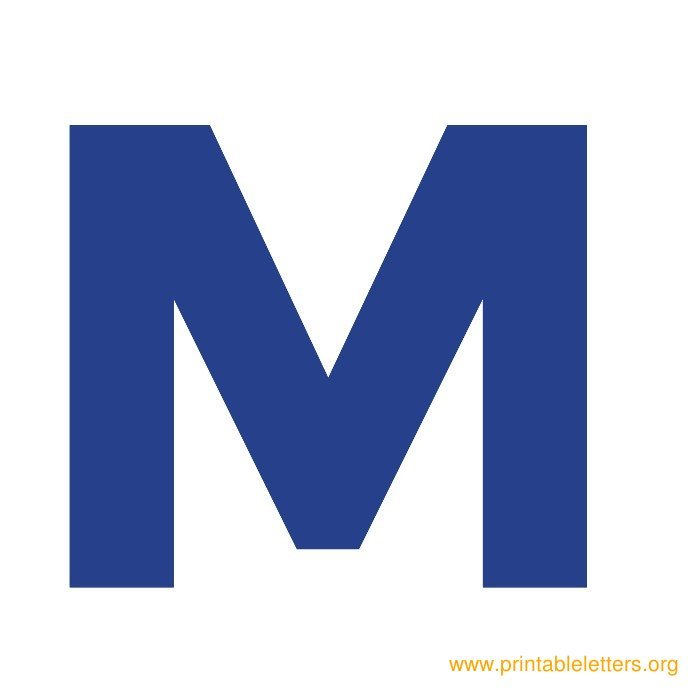 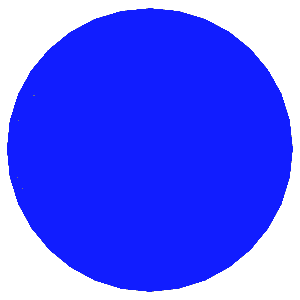 [Speaker Notes: Звук «М» – согласный, будем обозначать синим цветом.]
Палочка и палочка,
Между ними галочка.
И понятно сразу всем:
Получилась буква М.
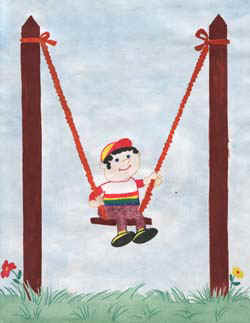 Вот качели-Буква  М!Здесь качатьсяМожно всем!
[Speaker Notes: На что похожа букв «м»]
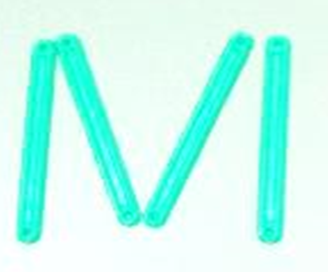 Рисуем на бумаге
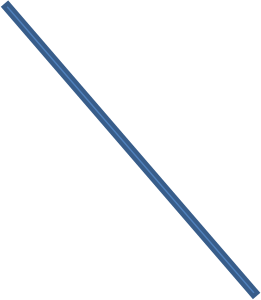 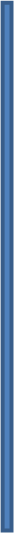 М
Читай
А
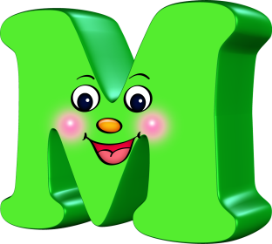 о
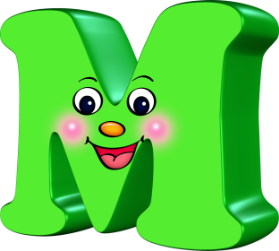 у
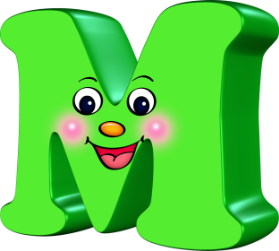 [Speaker Notes: читаем]
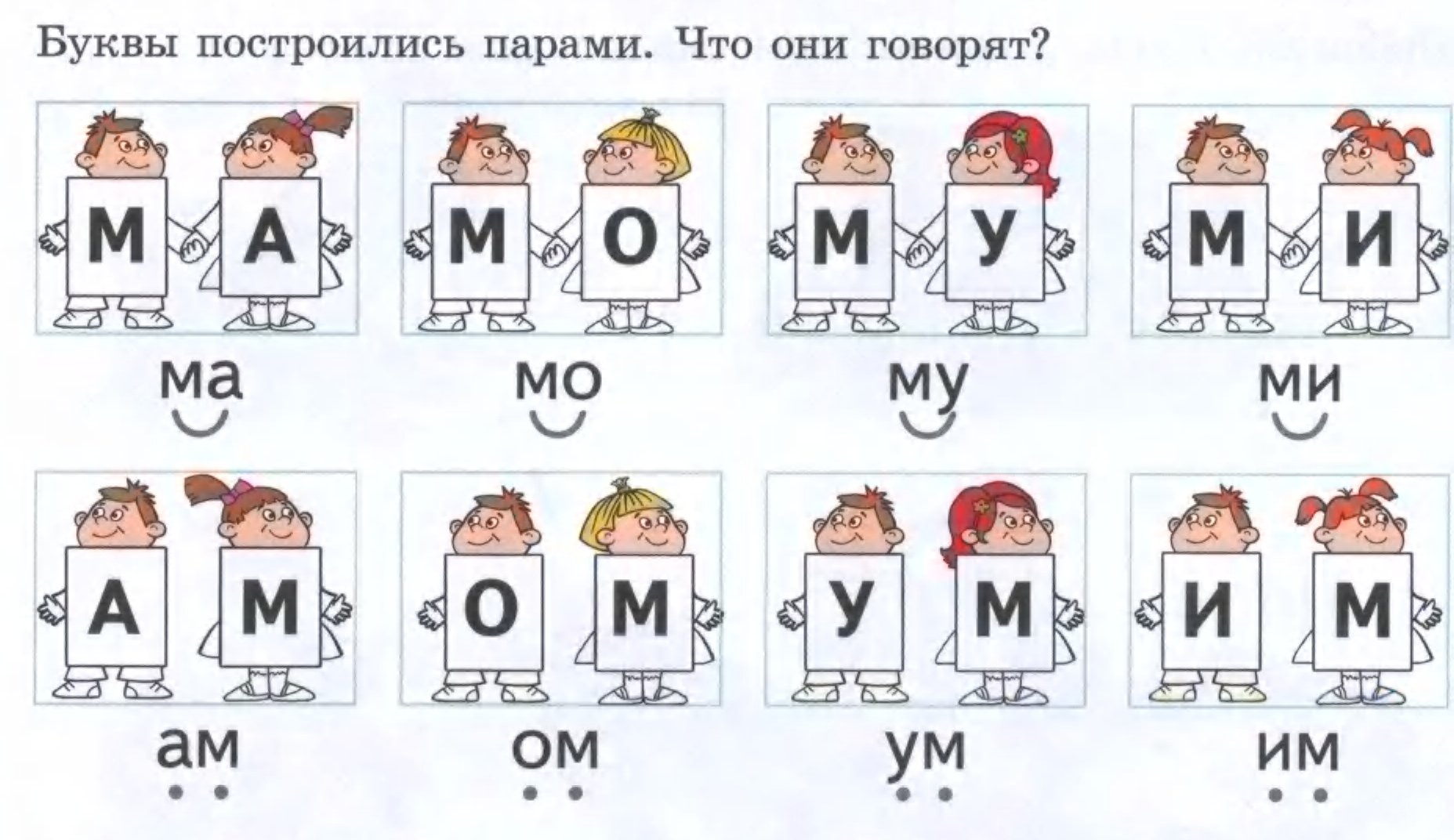 М
А
М
О
М
У
ам
ум
ом
Читай
А
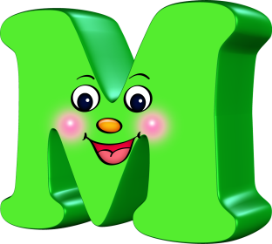 о
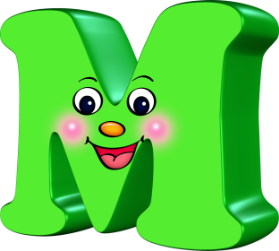 у
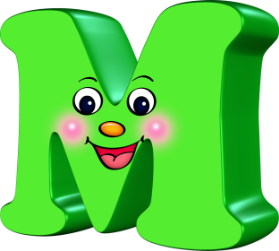 [Speaker Notes: читаем]
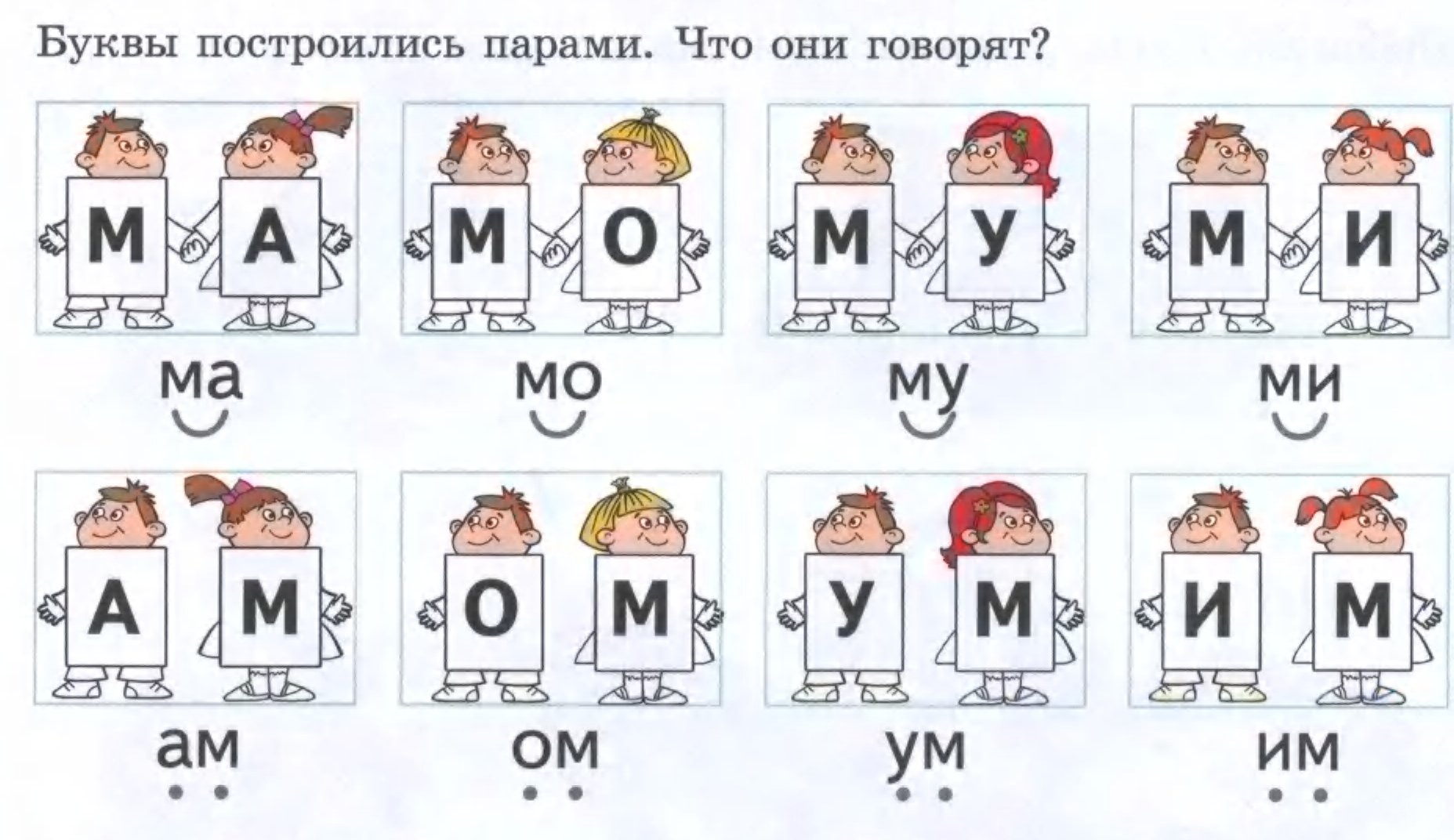 А
М
О
У
М
М
мо
ма
му
Прочитай
Ум
ом
Ам
Прочитай
му
ма
мо
Отгадай загадку…
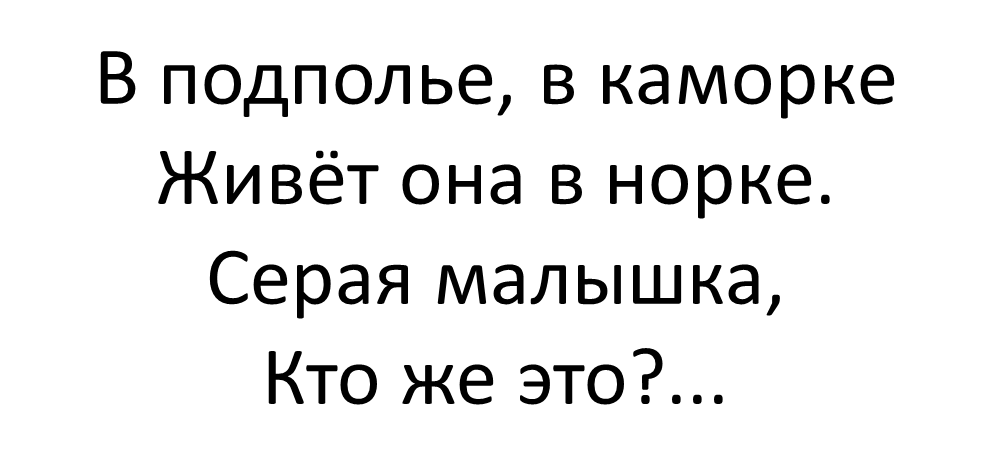 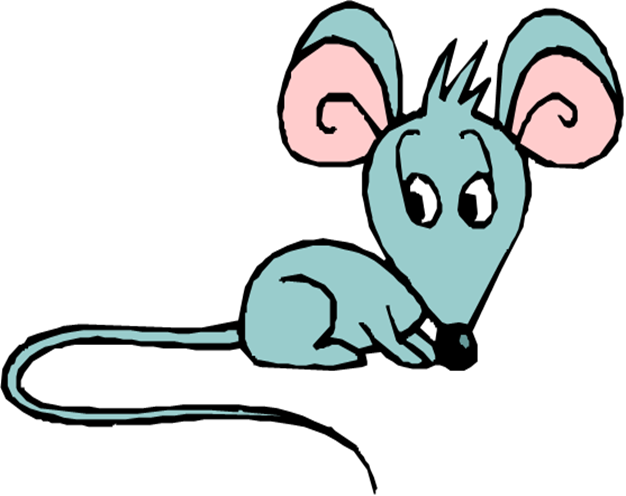 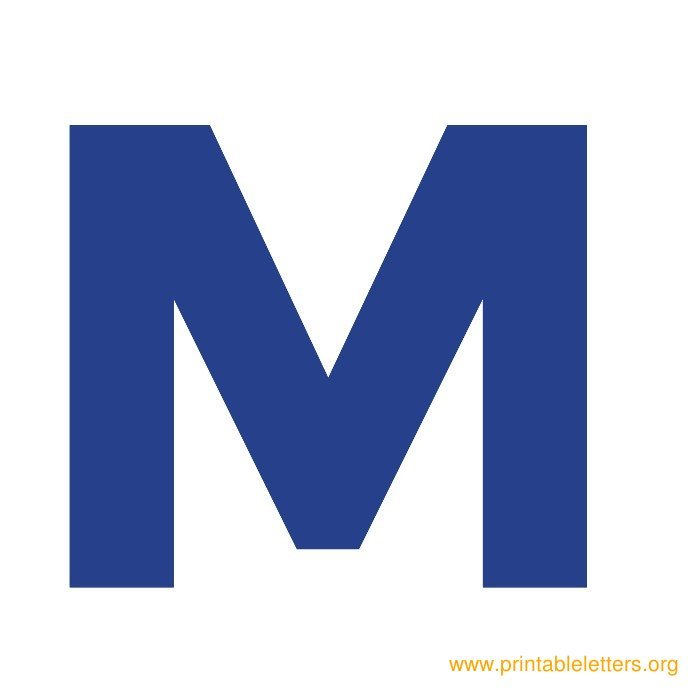 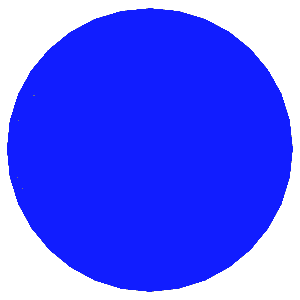 [Speaker Notes: Звук «М» – согласный, будем обозначать синим цветом.]
Задание 1
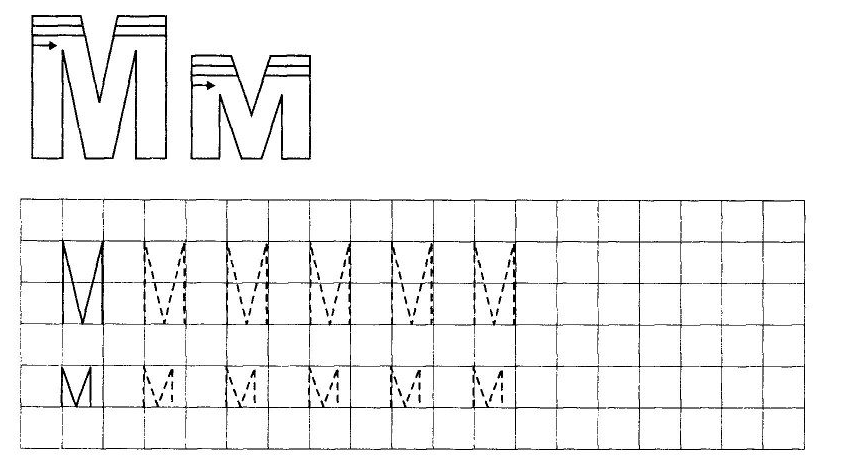 Задание 2
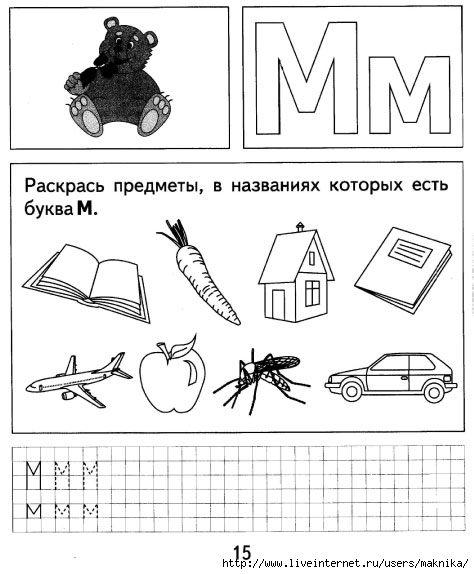 Задание 4
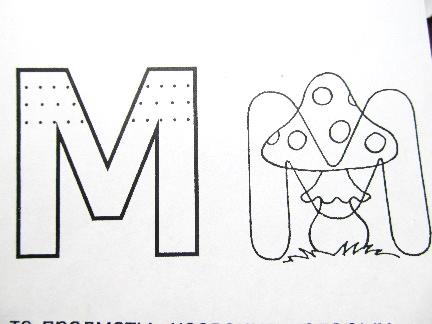 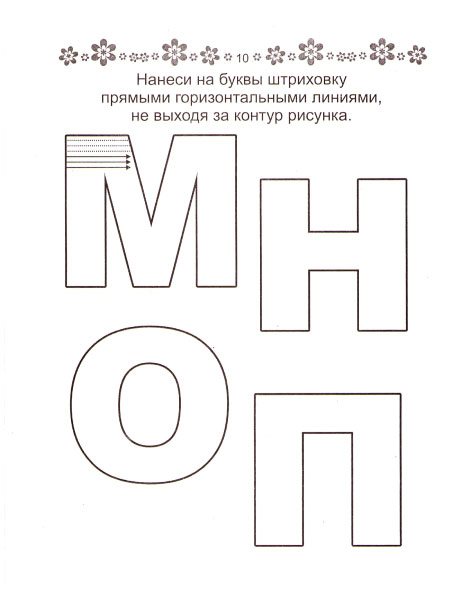 [Speaker Notes: Нарисуйте узор в букве, как показано на рисунке]
Задание 5
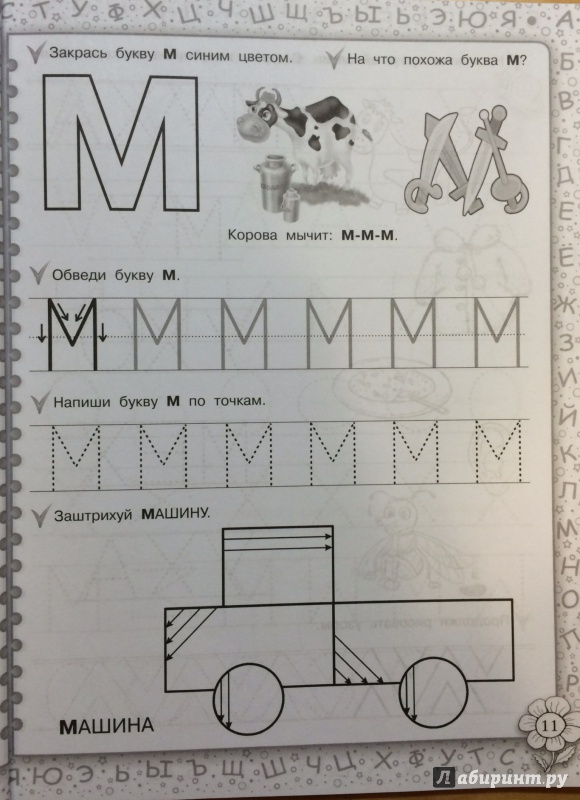 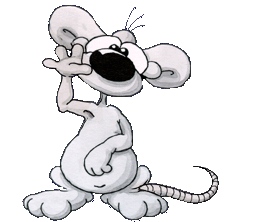